МКОУ «ЦДиК» 
Методическое объединение  учителей-логопедов Новосибирского района
«Обеспечение качества общего  образования в соответствии с  обновленными 
ФГОС ОО, ФООП и  ФАОП».
Основные нормативные правовые акты, регламентирующие  порядок проведения аттестации педагогических  работников.
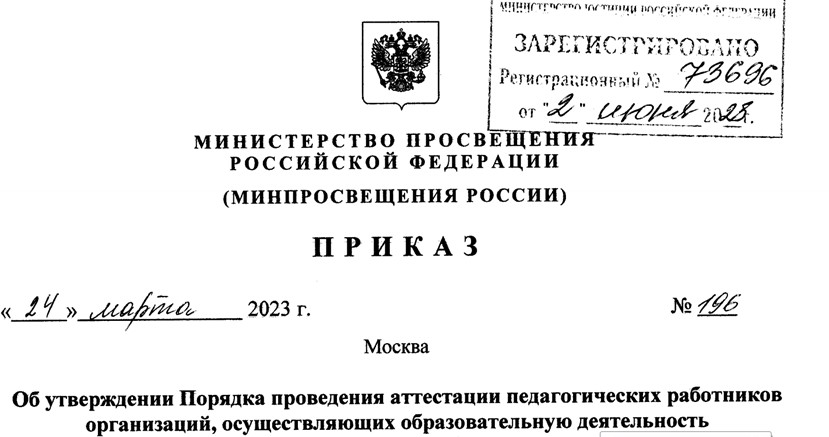 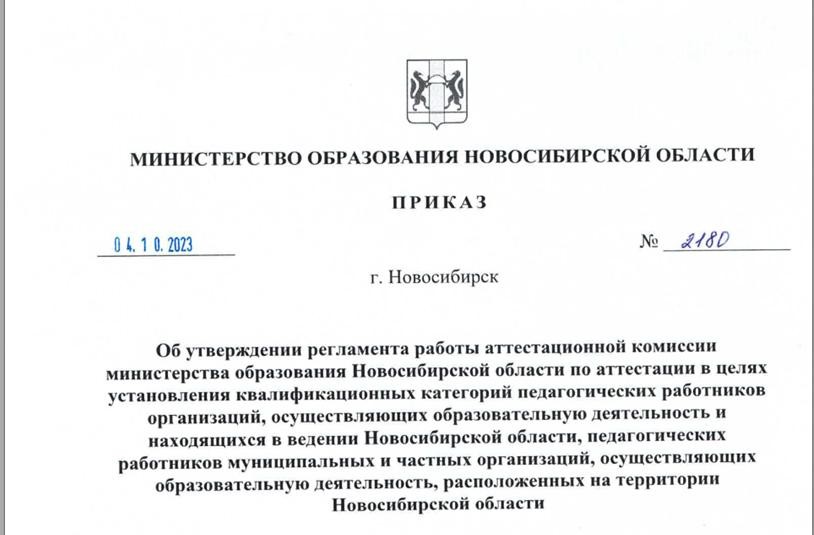 Приказ Минпросвещения России от 24.03.2023 N 196 «Об утверждении Порядка проведения аттестации педагогических работников организаций, осуществляющих образовательную деятельность» Вступил в силу с 01 сентября 2023 года и действует до 31 августа 2029 года (6 лет). 
Приказ Министерства образования Новосибирской области от 04.10.2023 № 2180 «Об утверждении регламента работы аттестационной комиссии министерства образования Новосибирской области по аттестации в целях установления квалификационных категорий педагогических работников организаций, осуществляющих образовательную деятельность и находящихся в ведении Новосибирской области, педагогических работников муниципальных и частных организаций, осуществляющих образовательную деятельность, расположенных на территории Новосибирской области».
НОРМАТИВНЫЕ ДОКМЕНТЫ:
ГАУ ДПО НСО НИПКиПРО. Технический отдел аттестации педагогических кадров https://nipkipro.ru/info/struct/dep/103/main/
Министерство образования Новосибирской области. Документы http://www.edunso.ru/documents?page=1
АИС «Аттестация педагогических работников НСО». Справочная информация  https://att.edu54.ru/
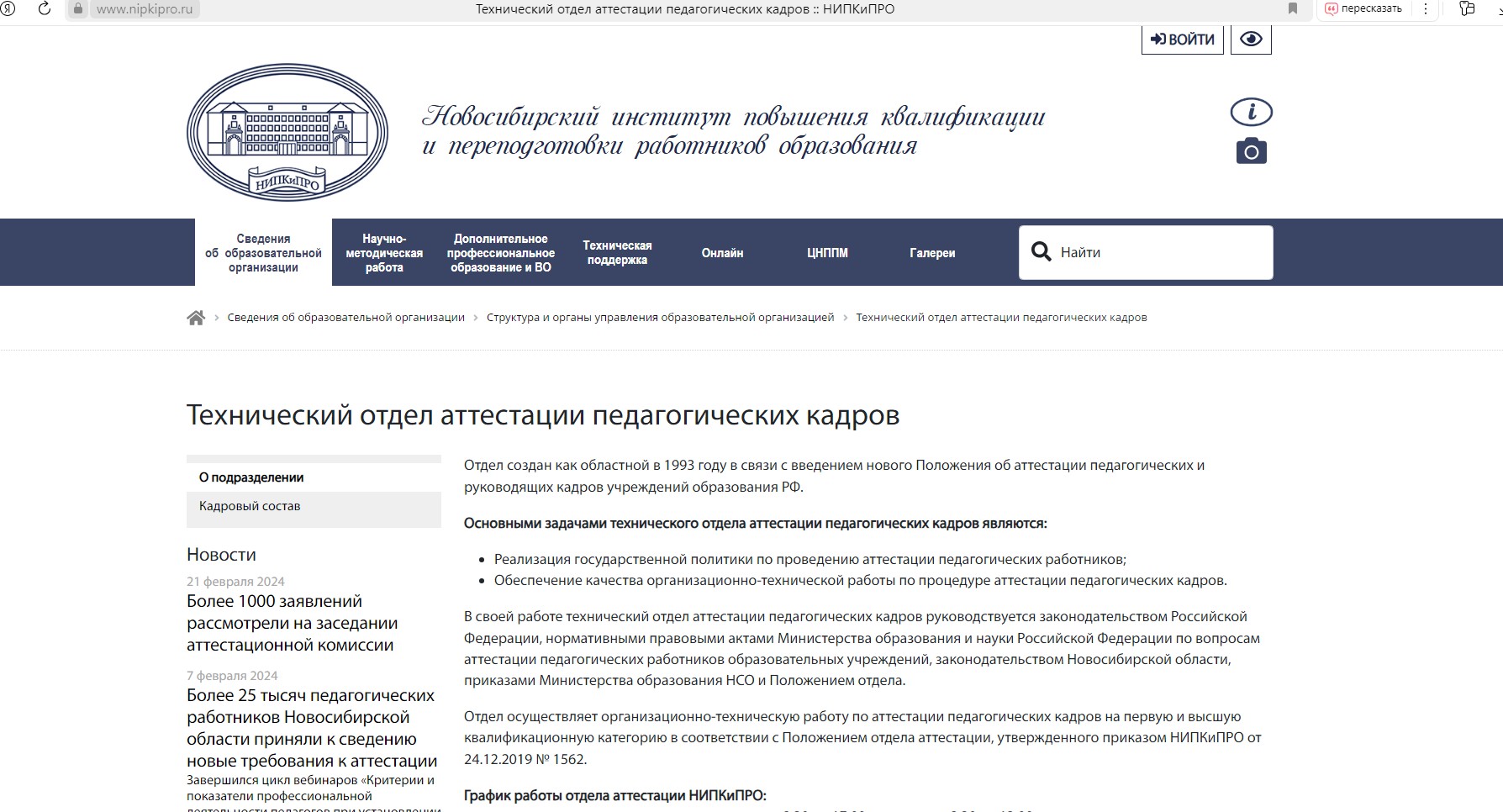 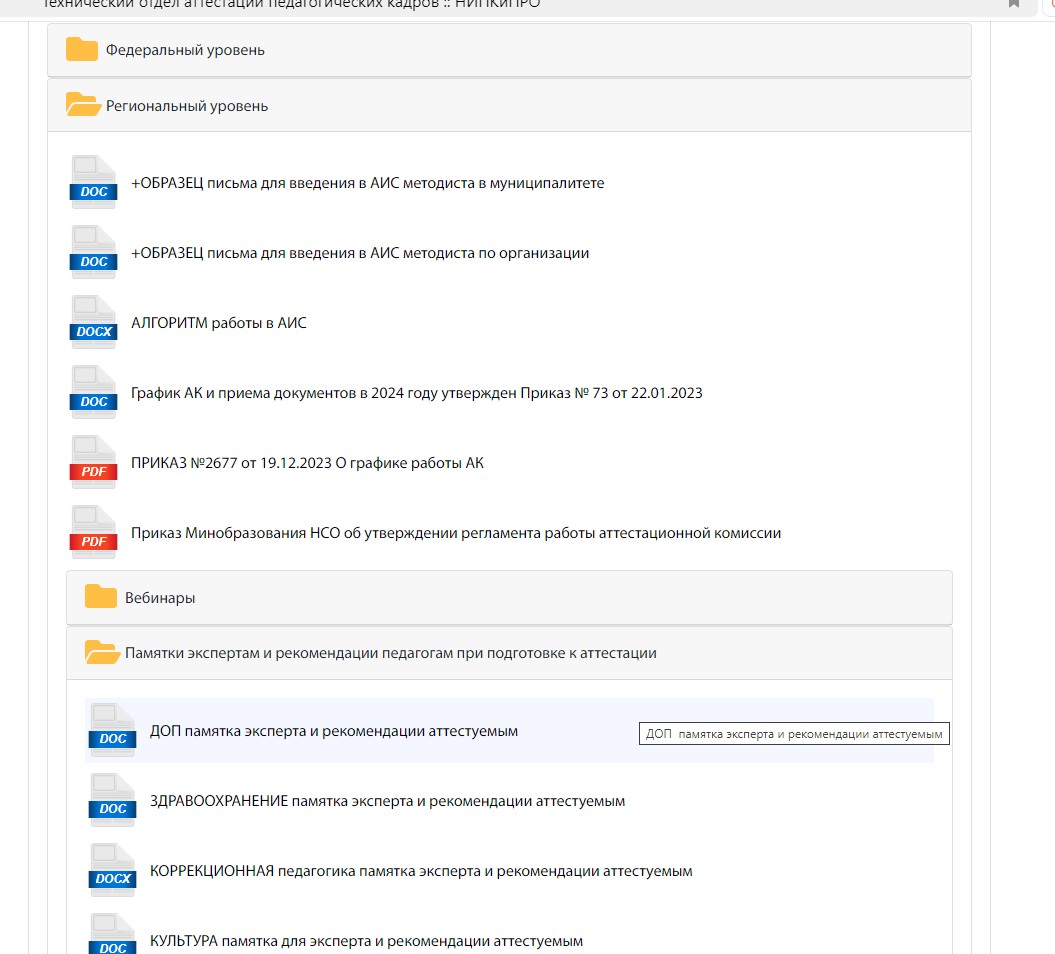 Критерии соответствия уровня профессиональной деятельности.
Вклад аттестуемого в повышение качества проектирования и реализации  образовательного процесса.
 Результаты освоения обучающимися образовательных программ. 
 Непрерывный профессиональный рост.
Считать уровень профессиональной деятельности, ее результативность соответствующими первой квалификационной категории, если по результатам экспертизы педагогический работник   набрал 17 – 22 балла, высшей квалификационной категории - от 23 до 30 баллов.
Критерий 1. Вклад аттестуемого в повышение качества проектирования и реализации образовательного процесса.
Баллы показателя 1.1. Обоснование актуальности темы (направления) профессиональной деятельности  (или проблемы профессионального проекта).

3 – сформулированы и согласованы между собою тема (направление) значимая для современного
образования, цель, задачи и результаты, представленные в 1.2, 1.3, 2.1, 3.2; обоснована актуальность
темы (направления) и целеполагания деятельности: обоснование включает в себя анализ требований  нормативных документов, и особенностей образовательной организации и обучающихся с ограниченными возможностями здоровья (далее – с ОВЗ).
2 – сформулированы и согласованы между собою тема (направление), цель, задачи и результаты,  представленные в 1.2, 1.3, 2.1, 3.2; обоснована актуальность темы (направления) и целеполагания деятельности, обоснование включает в себя отсылки к нормативным документам, в анализе названы особенности образовательной организации и/или обучающихся с ОВЗ.
1 – сформулированные тема (направление), цель и задачи профессиональной деятельности частично  не согласованы с результатами, представленными в 1.2, 1.3, 2.1, 3.2, или обоснование актуальности
представлено не полно.
Критерий 1. Вклад аттестуемого в повышение качества проектирования и реализации образовательного процесса.
Баллы показателя 1.2. Участие аттестуемого в разработке программно-методического сопровождения образовательного процесса.
3 – аттестуемый является автором / соавтором адаптированных образовательных программ (или их компонентов) и  дидактического, методического обеспечения их реализации, рекомендованных для использования на
региональном уровне (и выше); программы и обеспечение их реализации опубликованы в рецензируемых
научно-методических изданиях и/или на веб-сайтах, имеющих свидетельство о регистрации СМИ (при условии
рецензирования текстов), и/или на муниципальном и выше уровнях, представлены подтверждающие документы  (тексты самостоятельно или в соавторстве разработанных адаптированных образовательных программ (или их  компонентов) и обеспечения их реализации/или отзывы, рецензии на них, включая ссылки на публикации или  тексты подтверждающих документов, в том числе электронных).
2 – аттестуемый является автором / соавтором адаптированных образовательных программ (или их компонентов)  и/или дидактического, методического обеспечения их реализации, рекомендованных для использования на  муниципальном уровне (и выше); программы и обеспечение их реализации опубликованы на веб-сайтах,  имеющих свидетельство о регистрации СМИ (при условии рецензирования текстов), или на веб-сайтах ОО (или  муниципалитета),представлены подтверждающие документы (тексты самостоятельно или в соавторстве разработанных адаптированных образовательных программ (или их компонентов) и обеспечения их реализации/или  отзывы, рецензии на них, включая ссылки на публикации или тексты подтверждающих документов, в том  числе электронных)
1 – аттестуемый является автором/соавтором отдельных программно-методических материалов сопровождения
образовательного процесса, утвержденных и рекомендованных для использования на институциональном  уровне; программно-методические материалы представлены на сайте ОО (или муниципалитета), представлены  подтверждающие документы (тексты самостоятельно или в соавторстве разработанных материалов программно-  методического обеспечения и/или отзывы, рецензии на них, включая ссылки на публикации или тексты подтверждающих документов, в том числе электронных).
1.1. Обоснование актуальности темы (направления) профессиональной деятельности  (или проблемы профессионального проекта).

Обосновать и согласовывать тему, цель, средства ее достижения, результаты обучающихся с ОВЗ и то, что транслируется в сообщество (тема должна быть актуальной). Существенно, чтобы аттестуемый в аспекте темы кратко анализировал нормативные требования, особенности организации, в которой работает, и своих обучающихся.
Грамотные, краткие формулировки, согласованность по пунктам 1.2, 1.3, 2.1, 3.2 и аналитический текст – залог высокого балла.

1.2. Участие аттестуемого в разработке программно-методического сопровождения образовательного процесса.

Представить тексты самостоятельно или в соавторстве разработанных образовательных программ учебных предметов, курсов, другого программно-методического обеспечения и/или отзывы, рецензии на них, включая ссылки на публикации или тексты подтверждающих документов, в том числе электронных.
Разнообразные подтверждения разработки и внедрения программ и/или дидактических и методических  материалов на муниципальном уровне и выше – залог высокого балла.
Критерий 1. Вклад аттестуемого в повышение качества проектирования и 
реализации образовательного процесса.
Баллы показателя 1.3. Совершенствование методов обучения и продуктивное использование современных  образовательных технологий, воспитания, диагностики и коррекции нарушений развития обучающихся с  ограниченными возможностями здоровья в соответствии с темой (направлением) профессиональной  деятельности (или проблемой профессионального проекта)
3 – представлен комплекс самостоятельно созданных методических разработок по теме (направлению)  профессиональной и/или описана авторская технология (методическая система): в описании показано
совершенствование методов обучения, воспитания, диагностики и коррекции нарушений развития обучающихся с
ОВЗ, приводящее к достижению целей и задач профессиональной деятельности; представлены документы,  подтверждающие внедрение разработок в образовательный процесс и их положительную внешнюю оценку – на  региональном (и выше) уровне (отзывы, рецензии экспертов).
2 – представлен комплекс самостоятельно созданных или адаптированных технологий и методических  разработок по теме (направлению) профессиональной деятельности (или проблемы профессионального проекта): в
описании показано совершенствование методов обучения, воспитания, диагностики и коррекции нарушений  развития обучающихся с ОВЗ, приводящее к достижению целей и задач профессиональной деятельности;  представлены документы, подтверждающие внедрение разработок в образовательный процесс и их  положительную внешнюю оценку на муниципальном (и выше) уровне (отзывы, рецензии экспертов)
1– представлены отдельные методические разработки по теме (направлению) профессиональной деятельности  (или проблемы профессионального проекта): в описании показано совершенствование методов обучения,  воспитания, диагностики и коррекции нарушений развития обучающихся с ОВЗ, приводящее к достижению целей и задач профессиональной деятельности; представлены документы, подтверждающие внедрение разработок в образовательный процесс и их положительную внешнюю оценку на институциональном (и выше) уровне (отзывы,  рецензии экспертов).
1.3. Совершенствование методов обучения и продуктивное использование современных  образовательных технологий, воспитания, диагностики и коррекции нарушений развития обучающихся с  ограниченными возможностями здоровья в соответствии с темой (направлением) профессиональной  деятельности (или проблемой профессионального проекта).

Указать методические разработки, подтверждающие деятельность аттестуемого по совершенствованию методов обучения, воспитания и диагностики развития обучающихся с ОВЗ, включая ссылки на публикации. Представить документы, подтверждающие внедрение разработок в образовательный процесс и их положительную внешнюю оценку (отзывы, рецензии экспертов).

Максимальный результат, может достигаться теми, кто разработал авторскую технологию (методическую систему) обучения, воспитания, диагностики и коррекции нарушений развития обучающихся с ОВЗ в соответствии с темой, целью и задачами профессиональной деятельности.
Критерий 2. Результаты освоения обучающимися образовательных программ.
Баллы показателя 2.1. Результаты/целевые ориентиры освоения адаптированных образовательных программ по итогам мониторингов, проводимых аттестуемым и/или организацией
3 – представлена положительная динамика освоения обучающимися с ОВЗ адаптированных образовательных  программ и достижения предметных, метапредметных и личностных результатов, результатов коррекционно-  развивающей работы, формирования жизненных компетенций по итогам мониторингов за период 5 лет (и более),  описаны и/или указаны методики диагностирования предметных, метапредметных и личностных результатов;
результатов коррекционно-развивающей работы, формирования жизненных компетенций показатели и критерии
мониторинга (диагностики) соответствуют заявленным теме (направлению), цели и задачам профессиональной  деятельности;
2 – представлены стабильные положительные результаты или положительная динамика освоения обучающимися с ОВЗ адаптированных образовательных программ и достижения предметных, метапредметных и личностных  результатов, результатов коррекционно-развивающей работы, формирования жизненных компетенций по итогам  мониторингов за 5 лет, описаны и/или указаны методики диагностирования предметных, метапредметных и личностных  результатов , результатов коррекционно-развивающей работы, формирования жизненных компетенций; показатели и критерии мониторинга (диагностики) в основном соответствуют заявленным теме (направлению), цели и задачам  профессиональной деятельности.
1 – представлены стабильные положительные результаты развития обучающихся с ОВЗ по итогам мониторингов
или положительная динамика освоения обучающимися с ОВЗ адаптированных образовательных программ и
достижения предметных, метапредметных и личностных результатов, результатов коррекционно-развивающей  работы, формирования жизненных компетенций по итогам мониторингов за 3 года, описаны или указаны методики  диагностирования предметных, метапредметных и личностных результатов, результатов коррекционно-развивающей  работы, формирования жизненных компетенций ; показатели и критерии мониторинга (диагностики) частично соответствуют заявленным теме, цели и задачам профессиональной деятельности.
2.1. Результаты/целевые ориентиры освоения адаптированных образовательных программ по итогам мониторингов, проводимых аттестуемым и/или организацией.
	
Результаты мониторингов; выписки из протоколов (или их копии) промежуточной и итоговой аттестации обучающихся, положительная динамика освоения обучающимися образовательных программ.

Показатели и критерии мониторинга (диагностики), соответствующие заявленным теме (направлению), цели и задачам профессиональной деятельности.
Результаты, соответствующие цели, а затем все, что отвечает требованиям ФГОС ОО и компетенциям педагога – залог высокого балла. Обязательное указание методики их диагностирования.
Важно опираться на принятую в ОО систему оценивания (систему мониторинга) образовательных результатов, приводить данные контроля качества образования по всем видам результатов/ целевых ориентиров (предметные, метапредметные и личностные), результатов коррекционно-развивающей работы, формирования жизненных компетенций.
Уместны результаты комплексных контрольных работ (при их наличии), психолого-педагогических и социальных исследований, педагогического наблюдения.
По критерию 1 для подтверждения рекомендуются:
Электронные издания: «Интерактивное образование», 1 сентября и др. 
Журналы: «Сибирский учитель»,  «Дефектология», «Воспитание и обучение детей с нарушениями развития», «Коррекционно-педагогическое образование», «Коррекционная педагогика: теория и практика», «Инклюзия в образовании» и проч.; 
Сборники материалов конференций (международных, всероссийских, региональных, муниципальных), которые проводят НИПКиПРО и другие ГОУ;
Рецензии, отзывы: ШМО, ММО, кафедры НИПКиПРО, НГПУ и др.
Протоколы заседания ММО или ШМО с маркированием ФИО и темы выступления аттестуемого;
Публикации с маркированием ФИО и темы текста аттестуемого в официальных изданиях, включая электронные; 
Программы конференций, семинаров и проч. с маркированием ФИО и темы выступления аттестуемого;
Отзывы или рецензии на программы и/или дидактическое, методическое обеспечение их использования.
Критерий 2. Результаты освоения обучающимися образовательных программ.
Баллы показателя 2.2. Достижение обучающимися с ограниченными возможностями здоровья стабильных  положительных результатов освоения адаптированных образовательных программ по итогам мониторинга  системы образования, проводимого в порядке, установленном Правительством Российской Федерации, а также по итогам внешних процедур оценки, организуемых официальными государственными учреждениями  (федеральными, региональными, муниципальными).

3 – достижение обучающимися с ОВЗ стабильных положительных результатов освоения адаптированных  образовательных программ по итогам внешней экспертизы за последние 5 лет не ниже средних показателей по РФ  и/или региону (не менее 2-х экспертиз).

2 – достижение обучающимися с ОВЗ стабильных положительных результатов освоения адаптированных  образовательных программ по итогам внешней экспертизы за последние 5 лет не ниже средних показателей по  муниципалитету (не менее 2-х экспертиз).

1 – достижение обучающимися с ОВЗ стабильных положительных результатов освоения адаптированных  образовательных программ по итогам внешней экспертизы за последние 3 года не ниже средних показателей по  образовательной организации (не менее 2-х экспертиз).
2.2. Достижение обучающимися с ограниченными возможностями здоровья стабильных  положительных результатов освоения адаптированных образовательных программ по итогам мониторинга  системы образования, проводимого в порядке, установленном Правительством Российской Федерации, а также по итогам внешних процедур оценки, организуемых официальными государственными учреждениями  (федеральными, региональными, муниципальными)

Мониторинги, динамики, графики о достижениях обучающихся стабильных положительных результатов освоения образовательных программ по итогам внешней экспертизы. Данные о поступлении обучающихся в организации профессионального и высшего образования.

Пример оформления. Вся информация с ОФИЦИАЛЬНОГО САЙТА для размещения информации о государственных (муниципальных) учреждениях.
Результаты независимой оценки качества содержания образовательной деятельности и организации образовательного процесса (в т.ч. условий реализации образовательной программы) по итогам мониторинга системы образования, проводимого в порядке, установленном Правительством Российской Федерации показывают, что МБДОУ – детский сад "Капелька" получил 90,84 баллов.Оценки по критериям:Открытость и доступность информации об организации 97.3 баллов.Комфортность условий предоставления услуг, в том числе время ее предоставления 99.5 баллов.Доступность услуг для инвалидов 64 балла.Доброжелательность, вежливость работников организации 94.6 баллов.Удовлетворенность условиями оказания услуг 98.8 баллов bus.gov.ru/info-card/375902.
Критерий 2. Результаты освоения обучающимися образовательных программ.
Баллы показателя 2.3. Участие обучающихся с ограниченными возможностями здоровья в научной  (интеллектуальной), творческой, физкультурно-спортивной и других видах деятельности, достижения  обучающихся в олимпиадах, конкурсах, фестивалях, соревнованиях

3 – ежегодное участие  обучающихся с ОВЗ в научных (интеллектуальных), творческих, спортивных
олимпиадах, конкурсах, фестивалях, соревнованиях по направлению профессиональной деятельности аттестуемого  на региональном (и выше) уровне и наличие обучающихся-победителей или призеров не ниже  регионального уровня; представлены подтверждающие документы (копии дипломов, сертификатов) за период 5  лет.

2 – ежегодное участие обучающихся с ОВЗ в научных (интеллектуальных), творческих, спортивных олимпиадах,  конкурсах, фестивалях, соревнованиях по направлению профессиональной деятельности аттестуемого на  региональном и/или наличие обучающихся-победителей и/или призеров на муниципальном уровне;
представлены подтверждающие документы (копии дипломов, сертификатов) за период 5 лет.

1– наличие обучающихся с ОВЗ, участвующих в научных (интеллектуальных), творческих, спортивных  конкурсах, фестивалях, соревнованиях по направлению профессиональной деятельности аттестуемого на
муниципальном (и выше) уровне и наличие обучающихся-победителей и/или призеров на уровне ОО;  представлены подтверждающие документы (копии дипломов, сертификатов) не менее чем за 3 года.
2.3 Участие обучающихся с ограниченными возможностями здоровья в научной  (интеллектуальной), творческой, физкультурно-спортивной и других видах деятельности, достижения  обучающихся в олимпиадах, конкурсах, фестивалях, соревнованиях.
Копии сертификатов участия, дипломы и грамоты обучающихся по результатам олимпиад, конкурсов, соревнований, конференций с указанием уровня, учредителя и даты проведения мероприятия, имеющих отношение к профессиональной деятельности аттестуемого.

Пример оформления.
Критерий 3. Непрерывный профессиональный рост.
Баллы показателя 3.1. Активное самообразование и темп повышения квалификации.

3 – представлены документы, подтверждающие активное повышение квалификации (за предшествующие 3 года,  суммарным объемом не менее 108 часов, в т.ч. по дополнительным профессиональным программам повышения  квалификации, входящим в Федеральный реестр дополнительных профессиональных программ) по теме  (направлению) профессиональной деятельности (или проблемы профессионального проекта) и/или  переподготовку в соответствии с должностью аттестуемого в федеральных, государственных, муниципальных  образовательных организациях.

2 – представлены документы, подтверждающие повышение квалификации (за предшествующие 3 года,
суммарным объемом не менее 72 часов) по теме (направлению) профессиональной деятельности (или проблемы  профессионального проекта) и/или переподготовку в соответствии с должностью аттестуемого в федеральных,  государственных, муниципальных образовательных организациях.

1 – представлены документы, подтверждающие повышение квалификации (за предшествующие 3 года,  суммарным объемом не менее 36 часов) по теме (направлению) профессиональной деятельности и/или
переподготовку в соответствии с должностью аттестуемого в федеральных, государственных, муниципальных  образовательных организациях.
3.1. Активное самообразование и темп повышения квалификации.
Копии удостоверений об освоении дополнительных профессиональных программ (повышения квалификации и переподготовки, стажировок), соответствующих должности аттестуемого; сертификаты участия в семинарах.


Документы о повышении квалификации по программам, включенным в федеральный реестр ДПО https://dppo.apkpro.ru/registry/

Минимально допустимый срок освоения программ повышения квалификации не может быть менее 16 часов, а срок освоения программ профессиональной переподготовки – менее 250 часов.
Критерий 3. Непрерывный профессиональный рост.
Баллы показателя 3.2. Транслирование в педагогических коллективах практических результатов, опыта  инновационной профессиональной деятельности аттестуемого, активное участие в работе методических  объединений, других педагогических сообществ.

3 – за период 5 лет представлены публикации (не менее четырёх) в официальных рецензируемых изданиях, на  веб-сайтах, имеющих свидетельство о регистрации СМИ, и/или выступления (не менее четырёх), описывающие  опыт и результаты инновационной деятельности, активного участия в работе методических объединений на
мероприятиях регионального (и выше) уровня, имеются подтверждающие документы.

2 – в течение 5 лет представлены публикации (не менее трёх) в официальных рецензируемых изданиях, на веб-  сайтах, имеющих свидетельство о регистрации СМИ, и/или выступления (не менее трёх) на мероприятиях не
ниже регионального уровня (в т.ч. в рамках деятельности методических объединений), имеются подтверждающие  документы.

1 – в течение 3-х лет представлены публикации (не менее двух) в официальных рецензируемых изданиях, на веб-  сайтах, имеющих свидетельство о регистрации СМИ, и/или выступления (не менее двух) на мероприятиях не ниже  муниципального уровня (в т.ч. в рамках деятельности методических объединений), имеются подтверждающие
документы.
3.2 Транслирование в педагогических коллективах практических результатов, опыта  инновационной профессиональной деятельности аттестуемого, активное участие в работе методических  объединений, других педагогических сообществ.


Трансляцию опыта инновационной деятельности можно подтвердить следующими документами:
протоколами заседания ММО с маркированием ФИО и темы выступления аттестуемого;
публикацией с маркированием ФИО и темы текста аттестуемого официальных изданиях, включая электронные; 
программой конференций, форумов, семинаров и проч. с маркированием ФИО и темы выступления аттестуемого;
отзывов или рецензией на открытый урок, мастер-класс, выступление на мероприятиях (семинарах, форумах, фестивалях и проч.) муниципального и выше уровней.
Критерий 3. Непрерывный профессиональный рост.
Баллы показателя 3.3 . Участие в профессиональных  конкурсах.

3 – участие в профессиональных конкурсах федерального уровня Минпросвещения России, конкурсах,  реализуемых Академией Минпросвещения России, конкурсах, реализуемых при поддержке Минпросвещения  России или результативное участие в профессиональном конкурсе не ниже регионального уровня за  предшествующие 5 лет; наличие подтверждающих документов (дипломы, сертификаты участия в
профессиональных конкурсах).

2 – участие в профессиональных конкурсах не ниже регионального уровня, организованных государственными  (муниципальными) учреждениями системы образования, наличие подтверждающих документов (дипломы,  грамоты, сертификаты) или результативное участие в профессиональном конкурсе муниципального уровня за  предшествующие 5 лет.

1 – участие в профессиональных конкурсах муниципального уровня, организованных государственными  (муниципальными) учреждениями системы образования за предшествующие 3- 5 лет, наличие подтверждающих  документов (сертификаты участия в профессиональных конкурсах с указанием их статуса).
Критерий 3. Непрерывный профессиональный рост.
Баллы показателя 3.4. Общественное признание профессионализма, аттестуемого участниками  образовательных отношений.


3 – 5 лет и более аттестуемый участвует в работе экспертных комиссий, жюри конкурсов (по направлению  профессиональной деятельности) регионального (и выше) уровня, и/или имеет грамоты, благодарности  регионального (и выше) уровня от органов законодательной и исполнительной власти, представлены  подтверждающие документы.

2 – не менее 5-ти лет аттестуемый участвует в работе экспертных комиссий, жюри конкурсов (по направлению  профессиональной деятельности) муниципального уровня, и/или имеет грамоты, благодарности муниципального  (и выше) уровня от органов законодательной и исполнительной власти, представлены подтверждающие
документы.

1– в предшествующие 3 года аттестуемый участвует в работе экспертных комиссий, жюри конкурсов (по  направлению профессиональной деятельности) институционального уровня, и/или имеет грамоты, благодарности  институционального и муниципального уровня, представлены подтверждающие документы.
3.3.  Участие в профессиональных конкурсах.
Дипломы, грамоты, сертификаты участия в профессиональных конкурсах с указанием их статуса. 
Рекомендуемые конкурсы:
«Учитель-дефектолог года»; «Лучшая инклюзивная школа России»; «Учитель года»; «Воспитатель года»; «Первый учитель», Всероссийская олимпиада «Команда большой страны», «Лучшие учителя» и пр. 
«Мой лучший урок», «Территория профессионального мастерства»; «Золотая медаль Сибирской ярмарки»; «Путь к успеху» и проч.
Конкурсы для педагогов
https://edu.gov.ru/activity/main_activities/talent_support/competitions_for_educators?ysclid=lv26ws4ab726054733
3.4. Общественное признание профессионализма, аттестуемого участниками  образовательных отношений.

Подтверждающие документы об участии в работе экспертных комиссий, жюри конкурсов (по направлению профессиональной деятельности) а также грамот, благодарностей различного уровня от государственных органов и социально значимых общественных организаций.
КАК ЗАВЕРЯТЬ ДОКУМЕНТЫ:Заверительная надпись «ВЕРНО».Должность лица, заверившего документы.Подпись заверившего.Расшифровка подписи.Дата заверения.Печать организации.
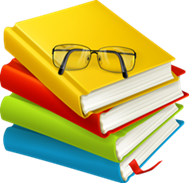 ОЧЕНЬ ВАЖНО:
30.01.2024
Организатор: Новосибирский институт повышения квалификации и переподготовки работников образования.

Видеотрансляция: «Критерии и показатели профессиональной деятельности педагогов при установлении квалификационных категорий с учетом новых требований Порядка аттестации».
https://edu54.ru/videocast/view/985432
Положение о	рецензировании образовательных  программ, разработанных педагогическими  работниками образовательных организаций  Новосибирской области,
на кафедре специального и инклюзивного  образования
ГАУ ДПО НСО НИПКиПРО
На рецензирование кафедрой специального и
инклюзивного образования ГАУ ДПО НСО НИПКиПРО  принимаются следующие образовательные	программы
Программы коррекционно-развивающей работы с обучающимися (целевых  групп, нуждающихся в коррекционно-развивающей работе), осваивающих  образовательные программы дошкольного образования;
Программы коррекционно-развивающей работы с обучающимися с ОВЗ,  осваивающими адаптированные образовательные программы дошкольного  образования всех нозологических групп;
Программы коррекционно-развивающей и психологической помощи детям  раннего возраста различных групп риска;
Парциальные программы вариативной части адаптированных  образовательных программ дошкольного образования обучающихся с ОВЗ  всех нозологических групп;
На рецензирование кафедрой специального и
инклюзивного образования ГАУ ДПО НСО НИПКиПРО  принимаются следующие образовательные	программы
Рабочие программы курсов коррекционно-развивающей области для обучающихся,  осваивающих адаптированные образовательные программы НОО, ООО, СОО обучающихся с  ОВЗ всех нозологических групп, а также адаптированные основные общеобразовательные  программы образования обучающихся с умственной отсталостью (интеллектуальными  нарушениями);
Программы коррекционной работы как части адаптированных образовательных программ  дошкольного образования, НОО, ООО, СОО обучающихся с ОВЗ всех нозологических групп,  а также адаптированных основных общеобразовательных программ образования обучающихся  с умственной отсталостью (интеллектуальными нарушениями);

Рабочие программы учебных курсов, дисциплин, модулей, не входящих в перечень  Федеральных рабочих программ, внеурочных курсов для обучающихся с ОВЗ всех  нозологических групп
Целью рецензирования программ
является оценка качества разработки и  эффективности их внедрения в образовательный  процесс на региональном уровне, формирование  реестра таких программ, рекомендованных для  использования в образовательном пространстве
Новосибирской области.
На рецензирование принимаются образовательные  программы
прошедшие апробацию на институциональном  уровне не менее 3-х лет
и прошедшие экспертную оценку муниципального  уровня в системе деятельности муниципальных  методических объединений.
Телефон: 223-03-54, электронный адрес: . ksi_nipkipro@edu54.ru
https://www.nipkipro.ru/
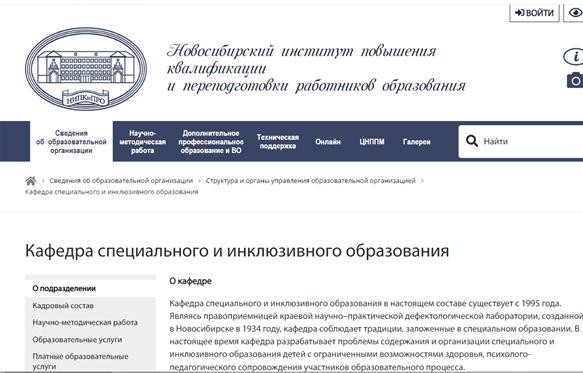 Процедура рецензирования
Рецензирование проводится в заочной форме
Предварительный этап рецензирования.
На предварительном этапе рецензирования участникам необходимо пройти регистрацию по ссылке, размещенной на
сайте, после чего на электронную почту будет выслан логин и пароль для входа на дистанционную платформу.
I этап Рецензирования.
На данном этапе участник рецензирования размещает  на (https://do.nipkipro.ru/) в личном кабинете все материалы,
предусмотренные процедурой рецензирования.	Не соответствующие требованиям материалы не рассматриваются.
Размещение рецензируемых материалов в системе дистанционного обучения осуществляется в течение 2024 года.
II этап Рецензирования.
На данном этапе профессорско-преподавательским составом кафедры специального и инклюзивного образования  осуществляется экспертиза представленных материалов в течении 30 рабочих дней с момента размещения материалов  участником рецензирования на дистанционной платформе.
III этап Рецензирования.
На данном этапе на заседании кафедры специального и инклюзивного образования утверждается рецензия на  представленные участниками материалы. Рецензии размещаются в личном кабинете участника Рецензирования на  (https://do.nipkipro.ru/).
СПАСИБО ЗА ВНИМАНИЕ